Presentación
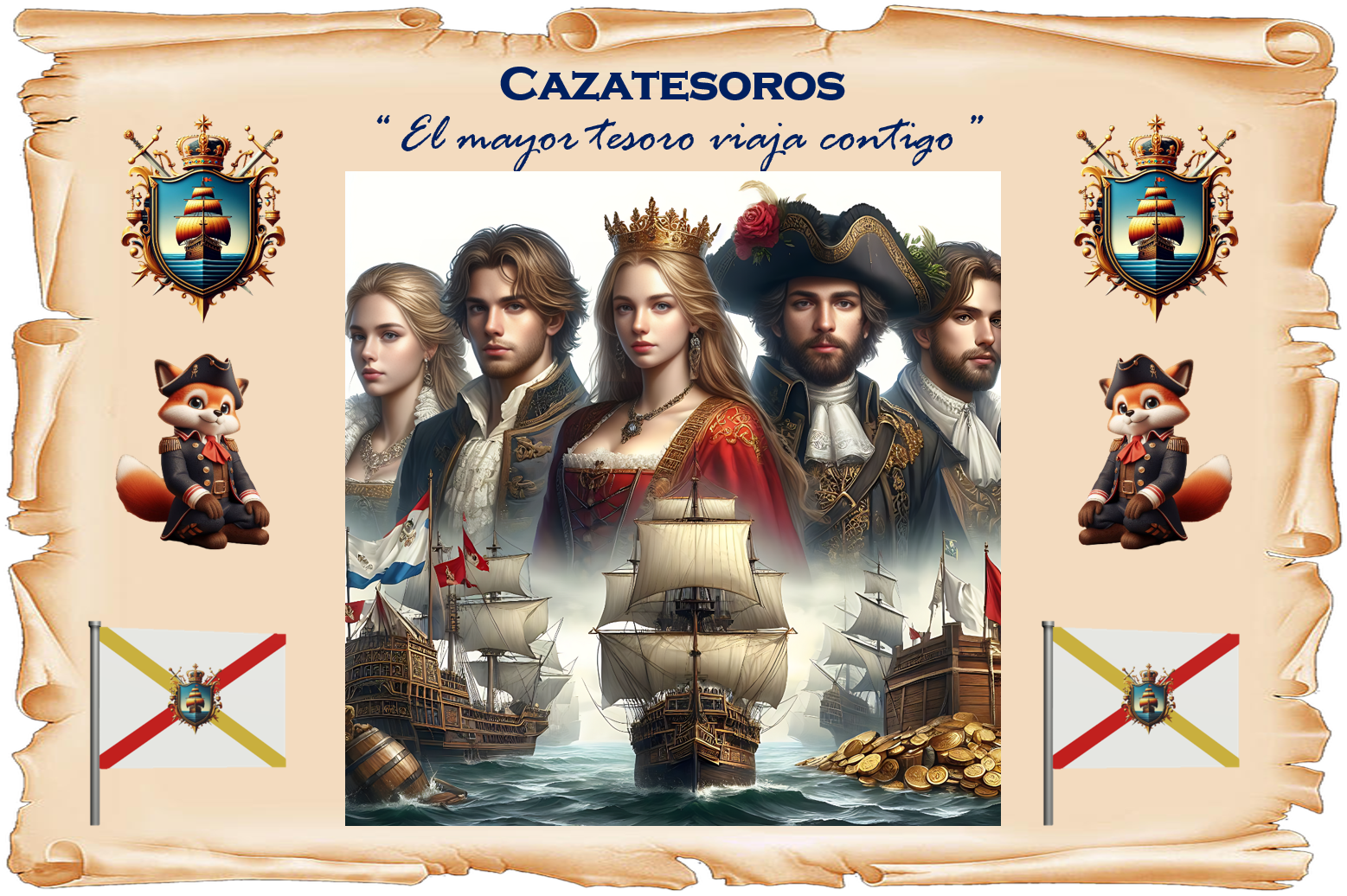 Juegos AJDA. La isla del tesoro,
Capitán del equipo y Reto al campeón
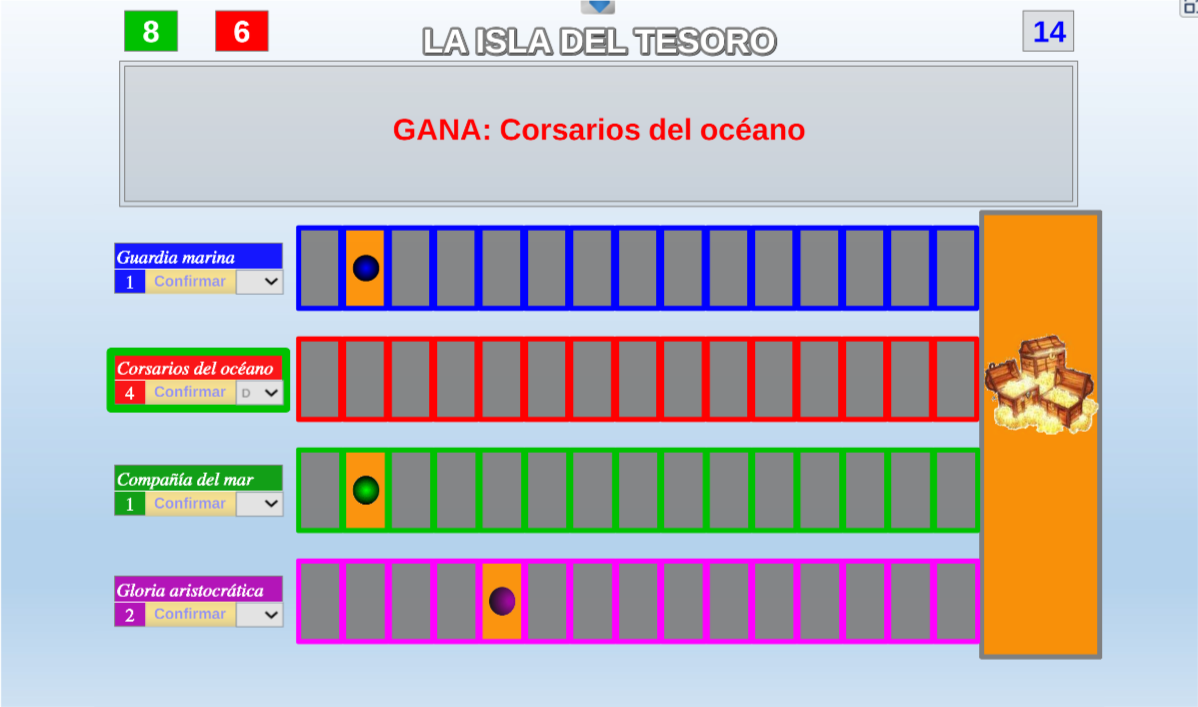 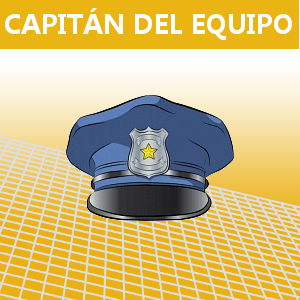 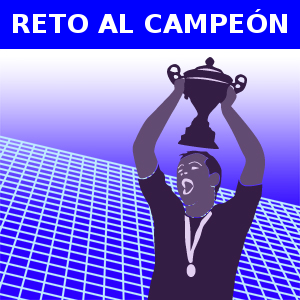 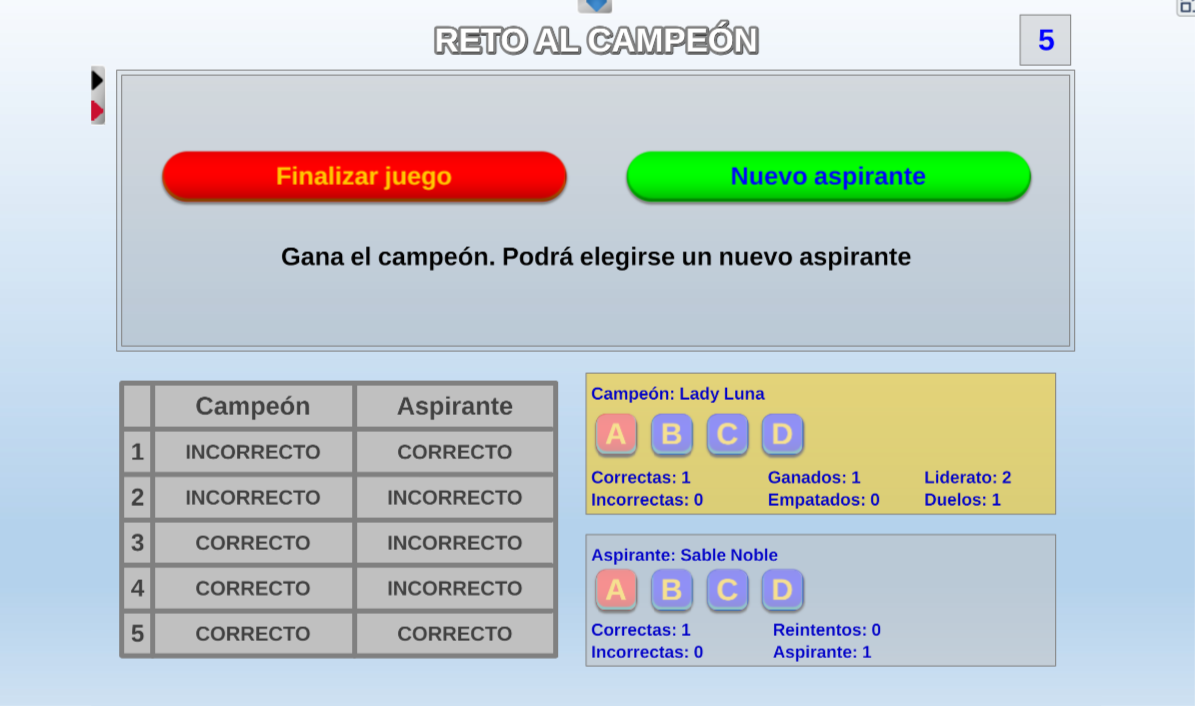 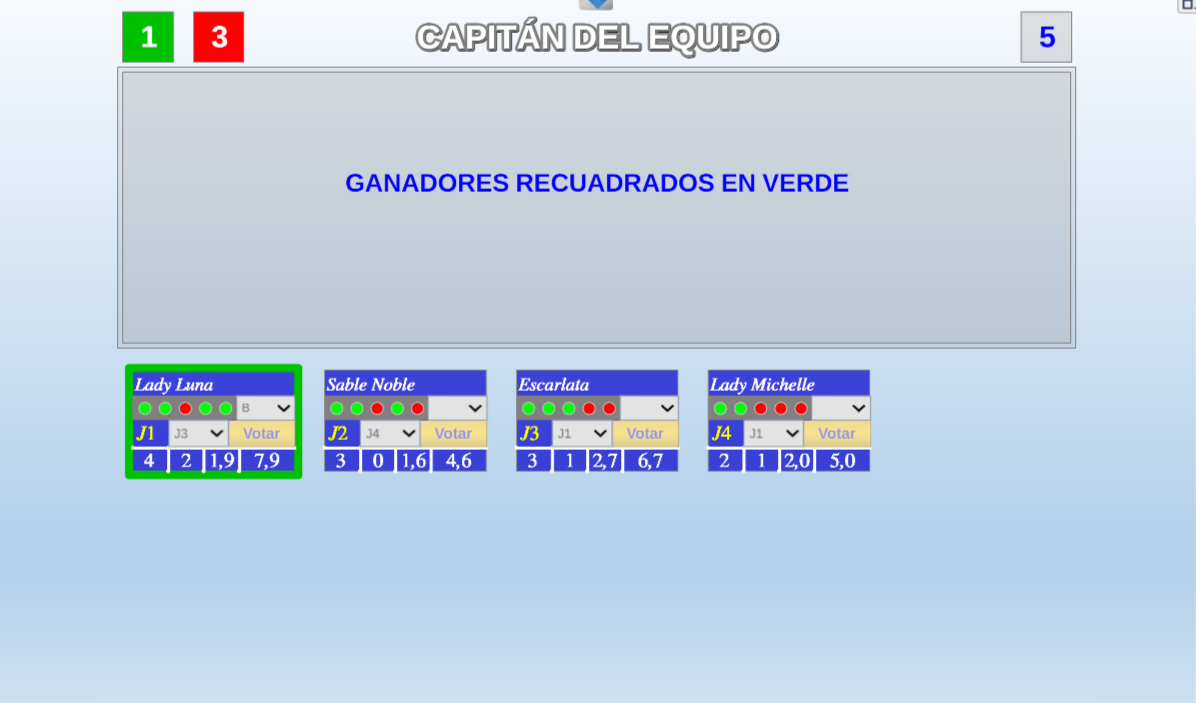 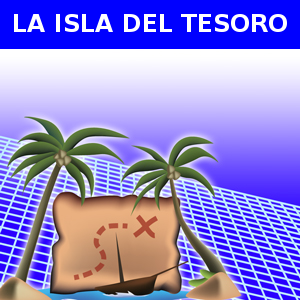 Mecánicas y reglas
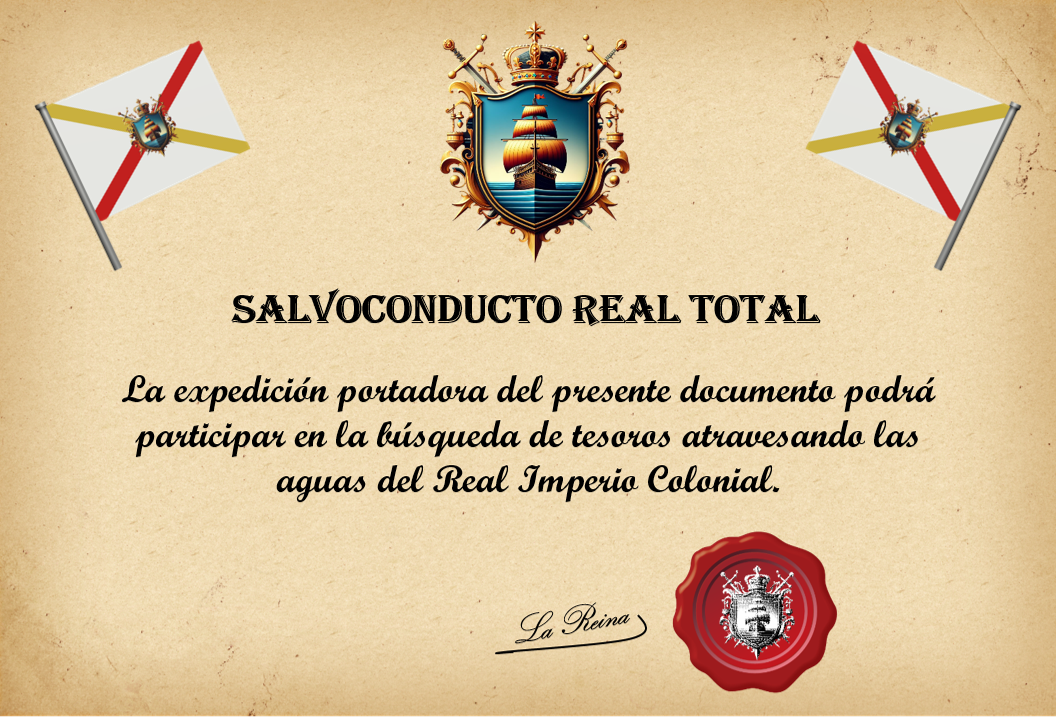 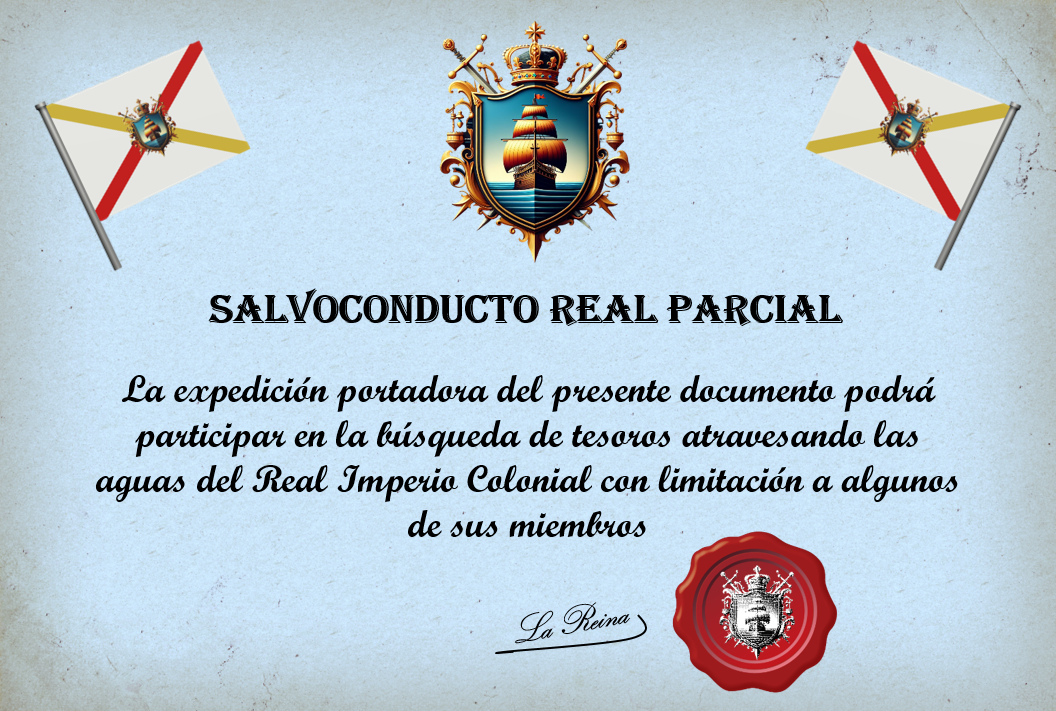 Jugadores, equipos y cargos
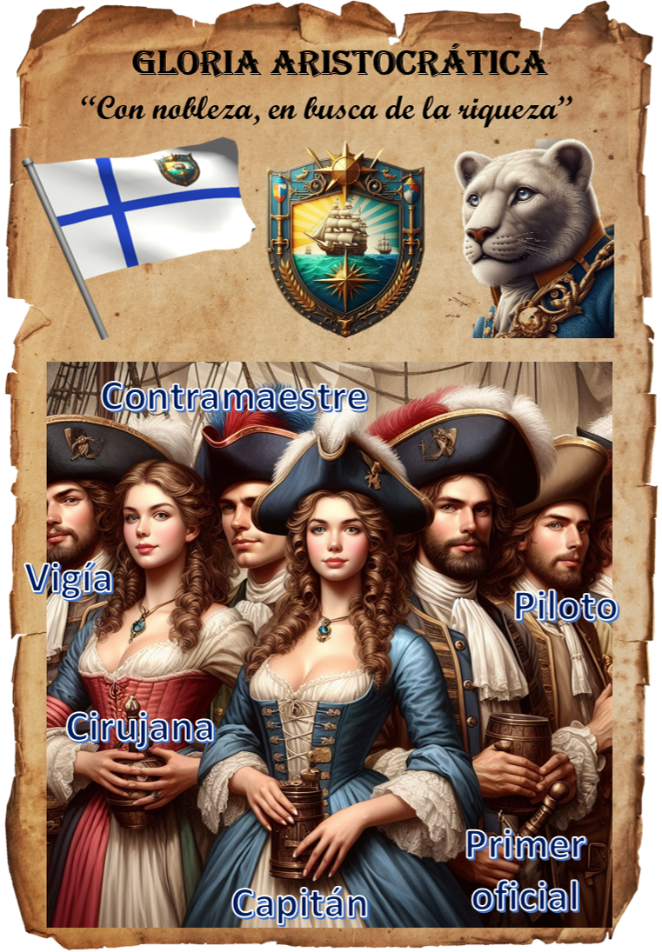 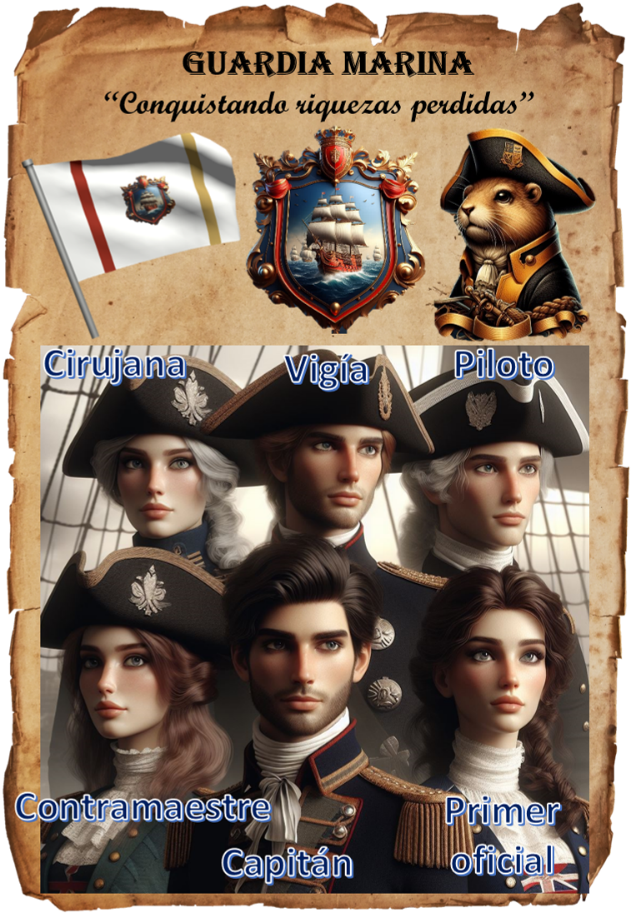 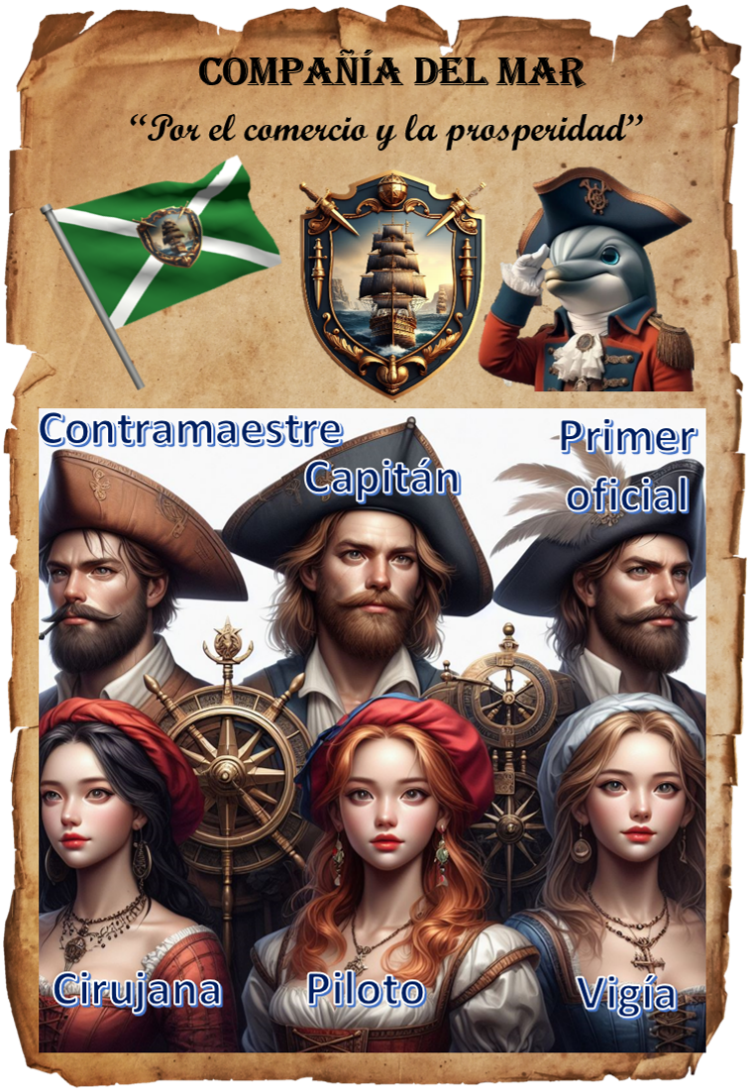 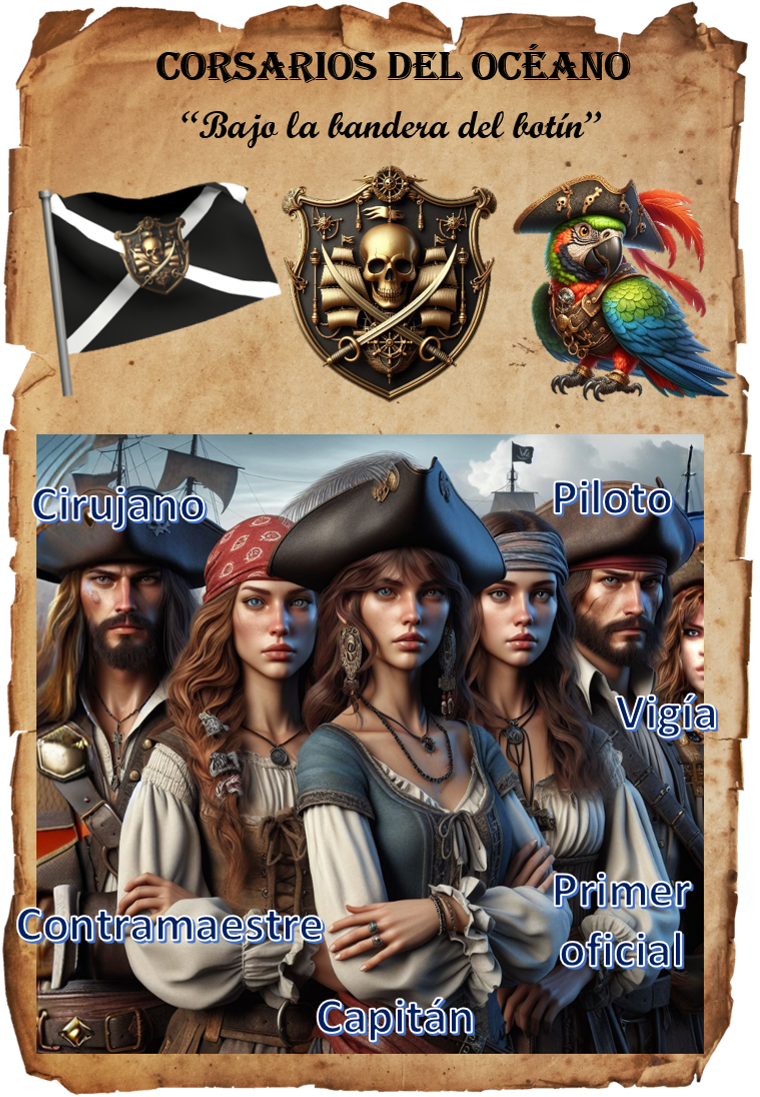 Desarrollo. Búsqueda tesoros
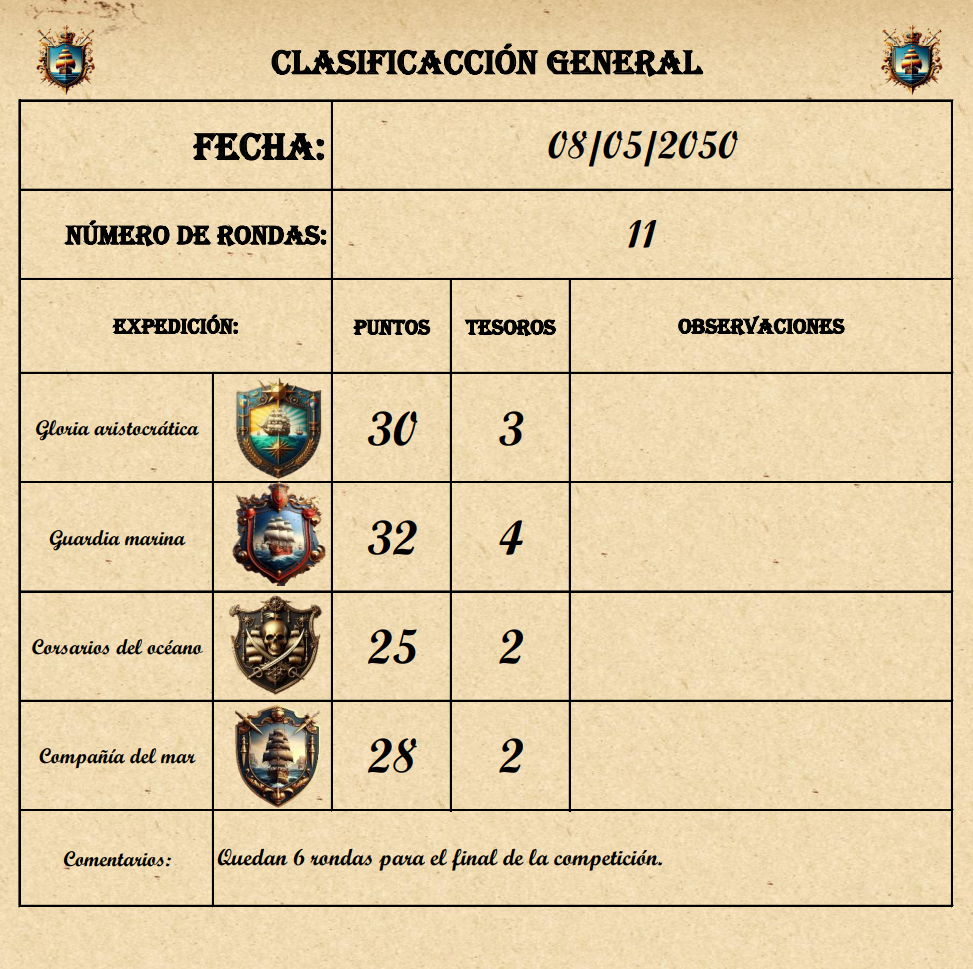 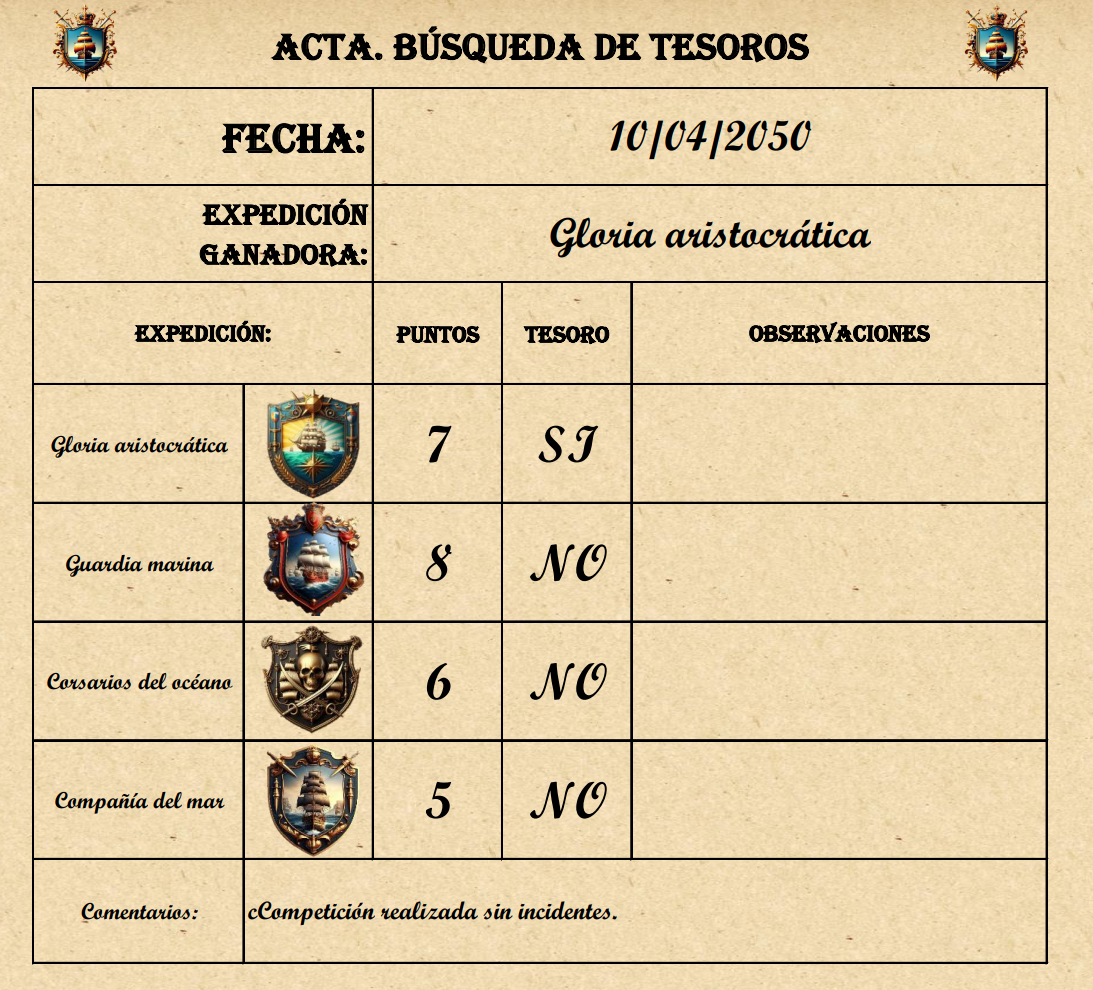 Desarrollo. Capitanía
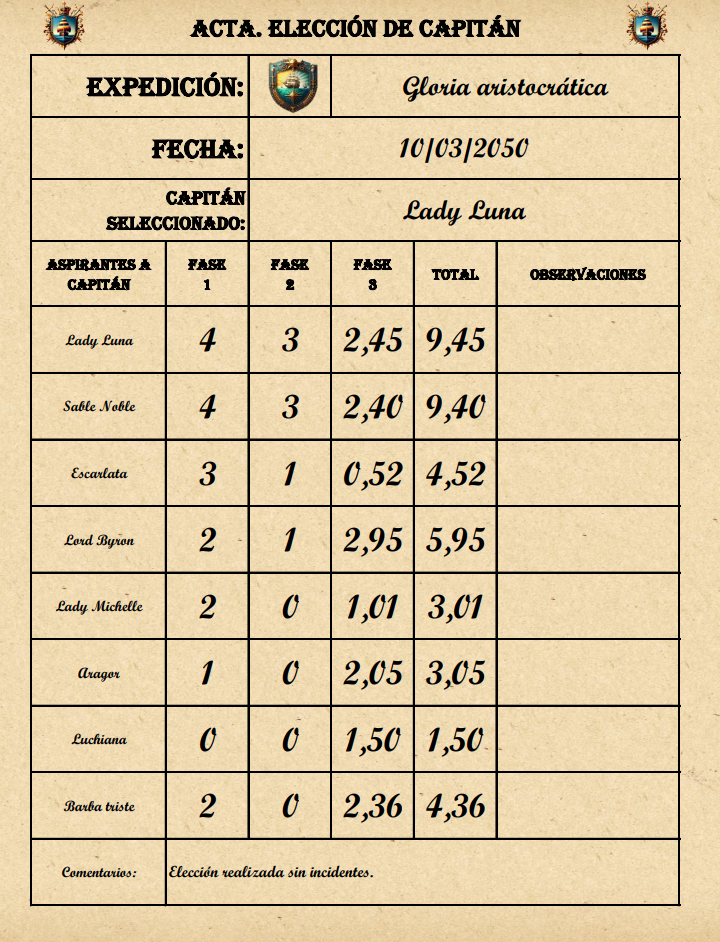 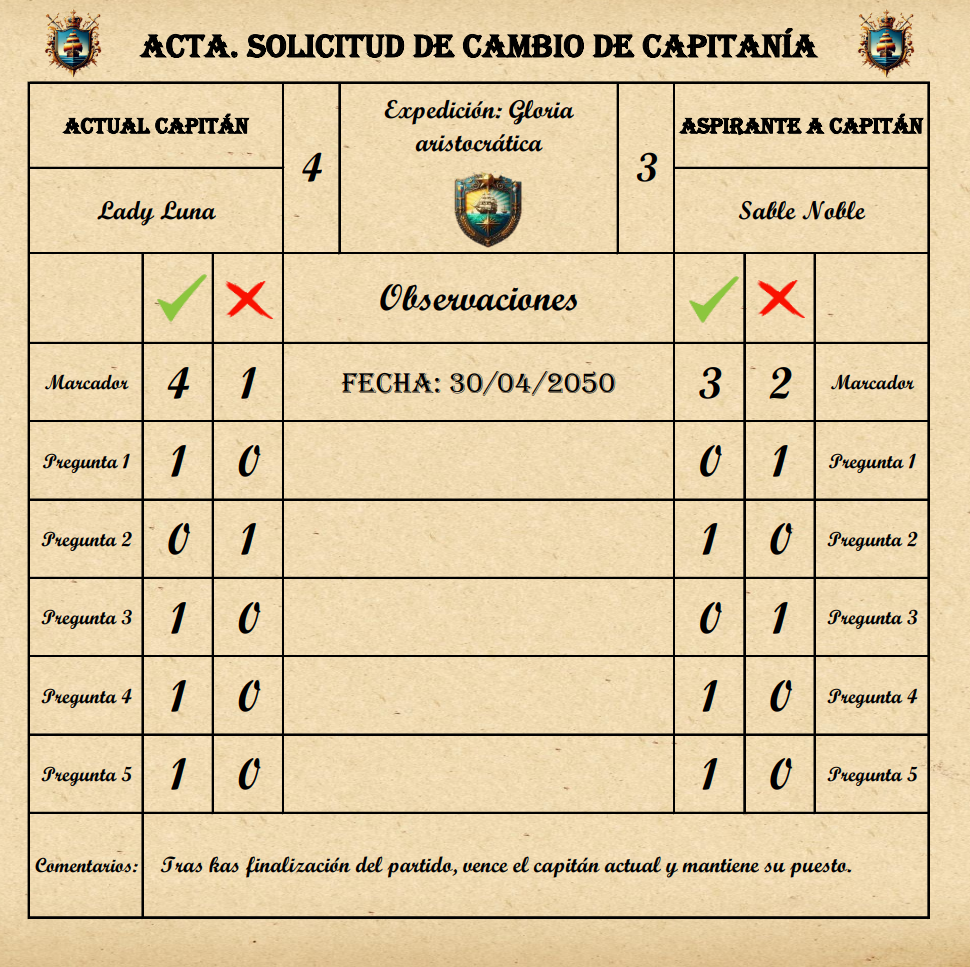 Desarrollo. Mejoras
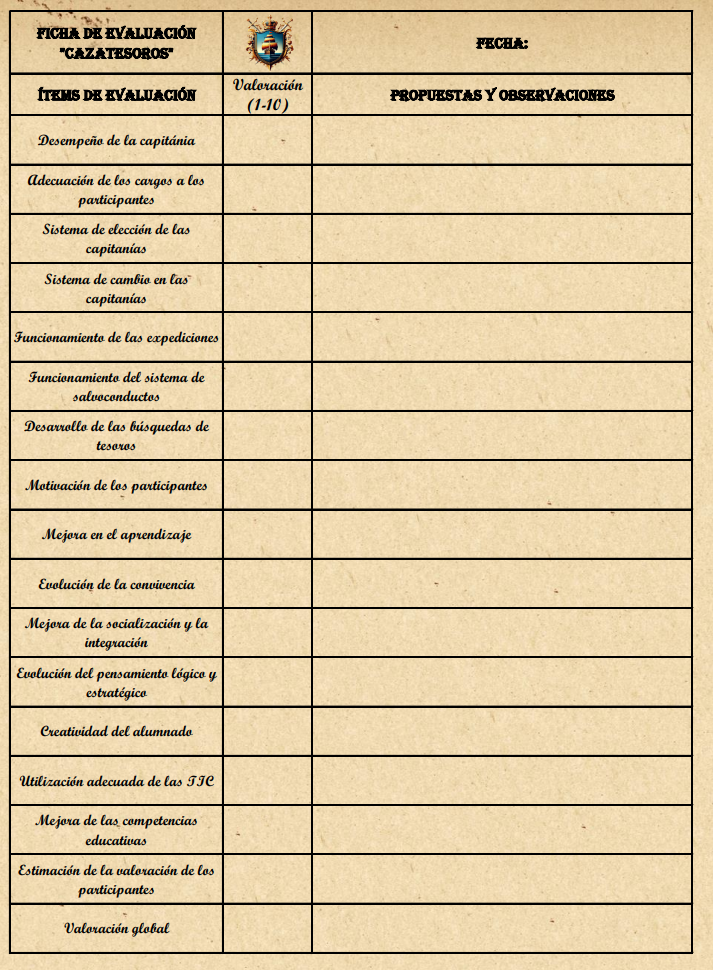 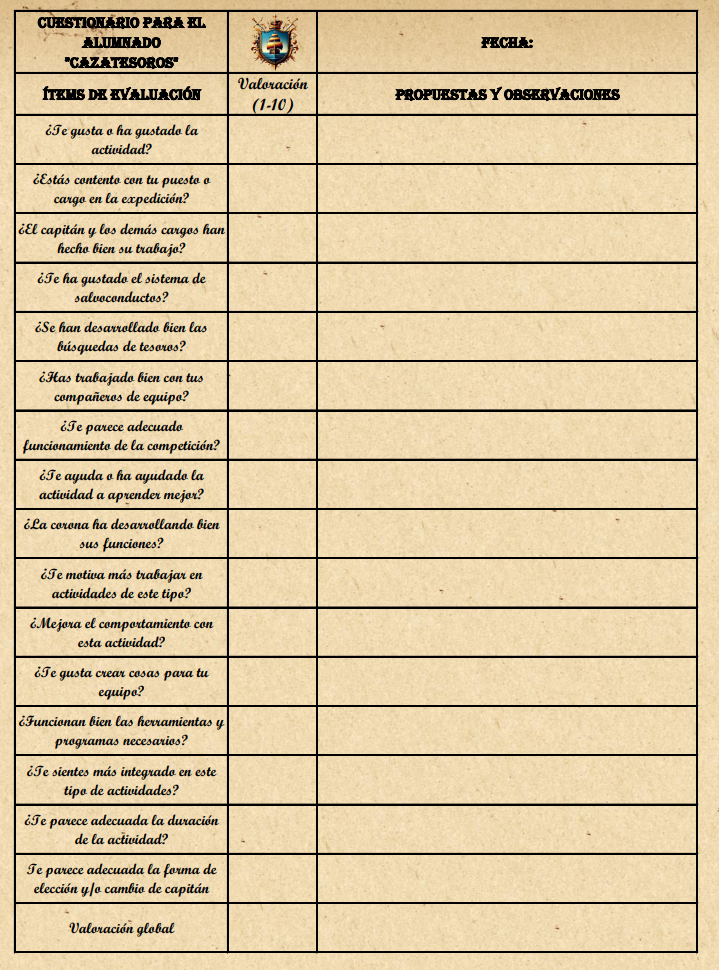 Resultados. Cuadro de honor
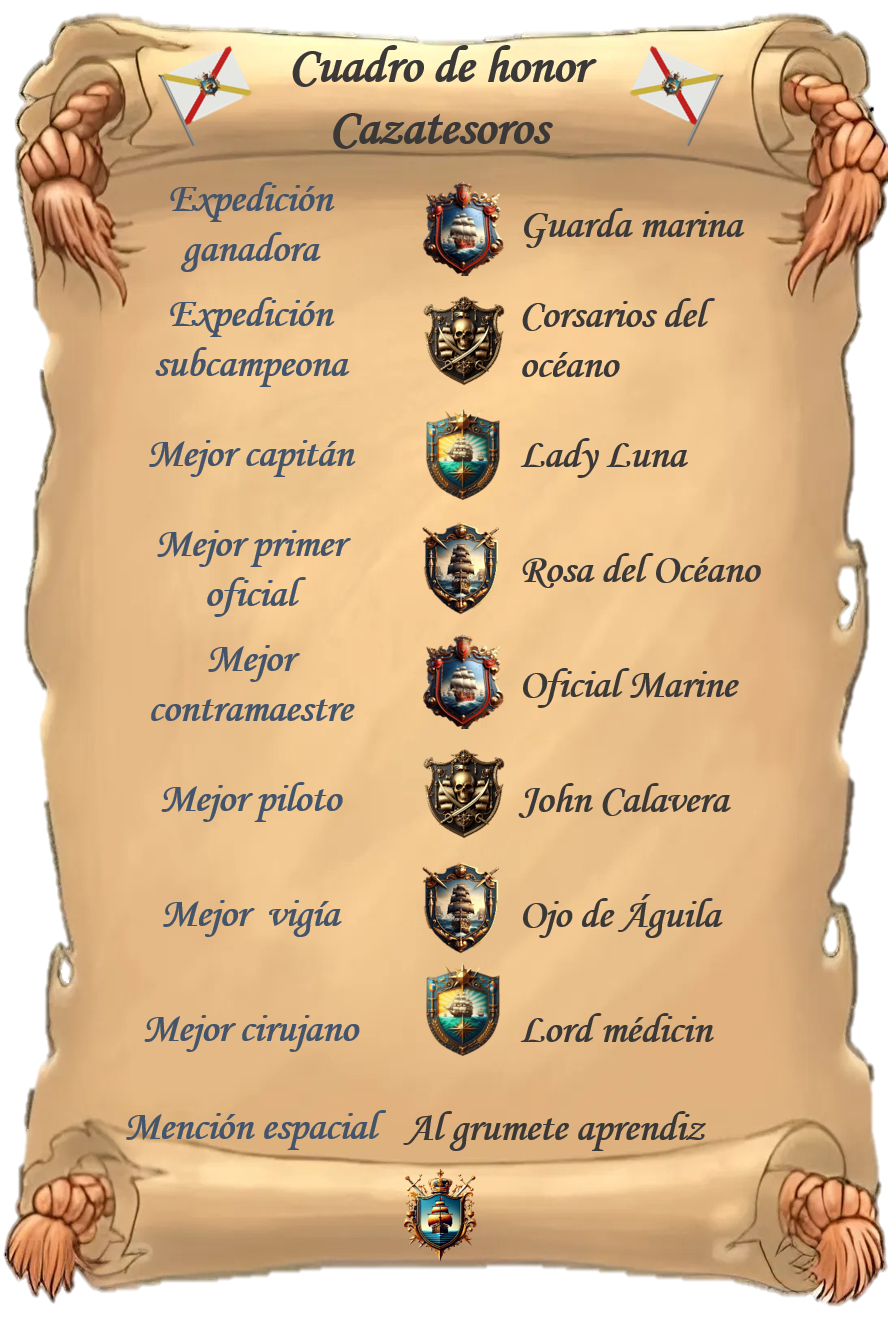 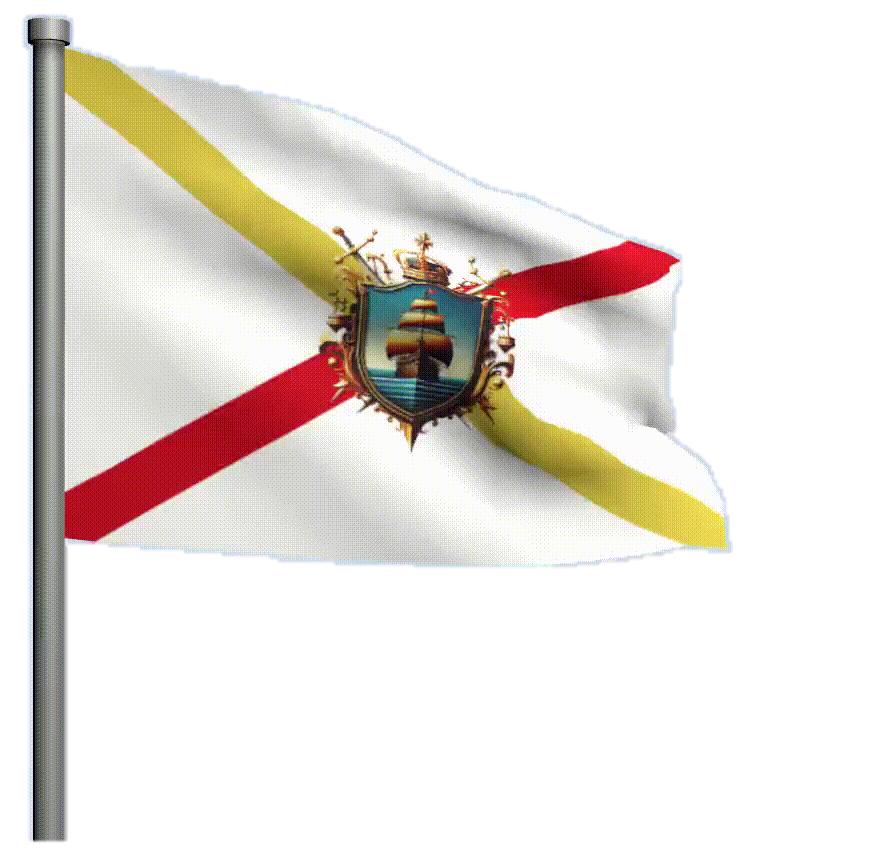 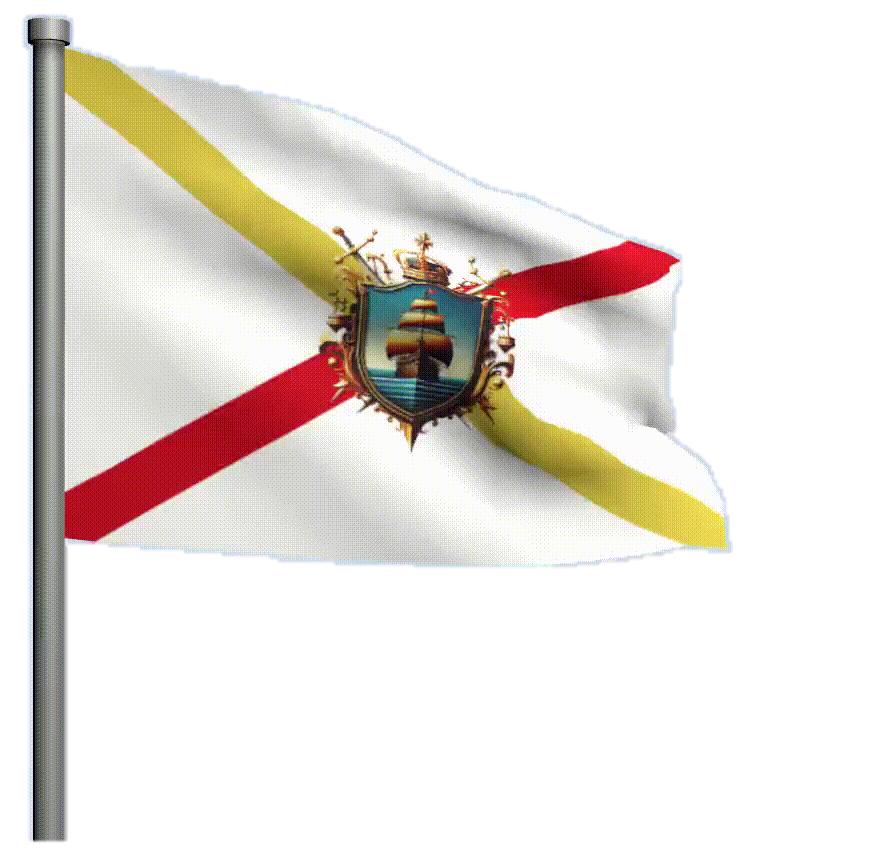 Resultados. Entrega de premios
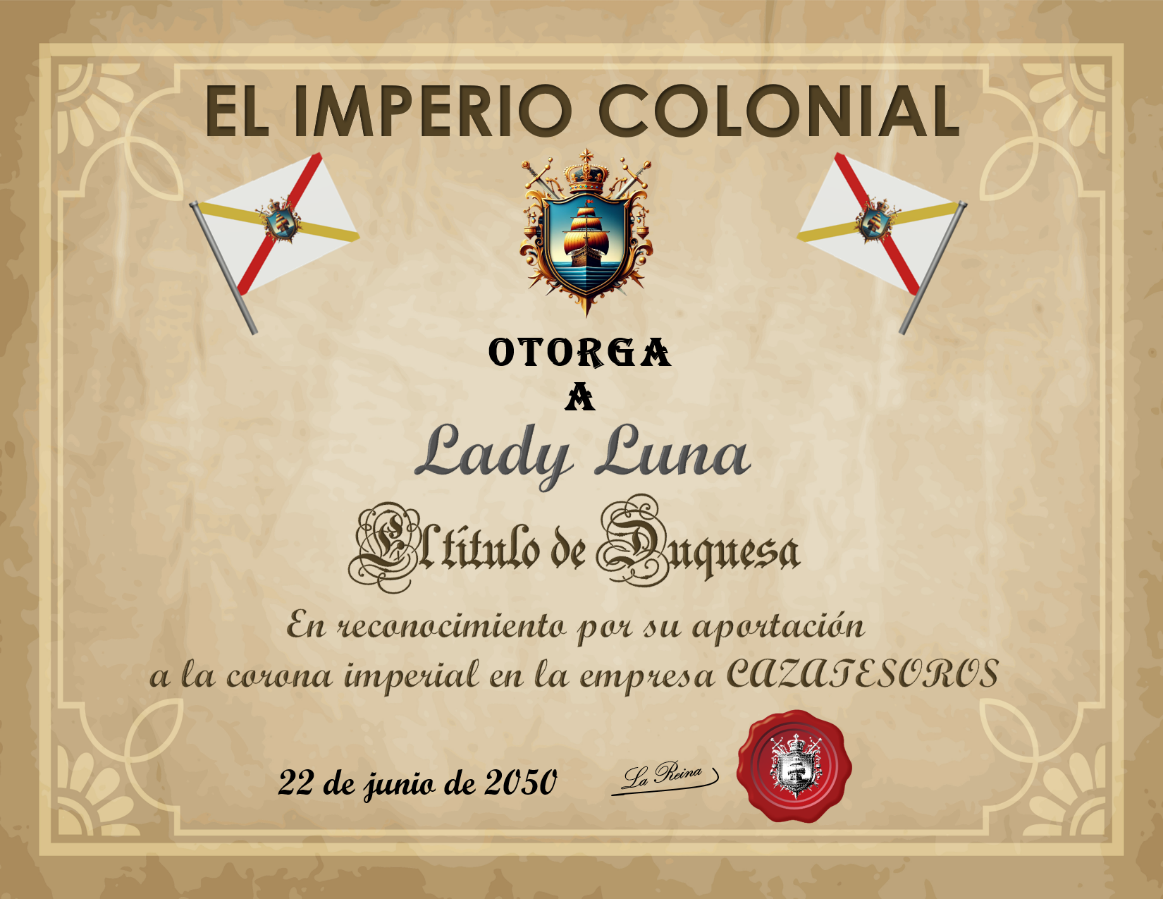 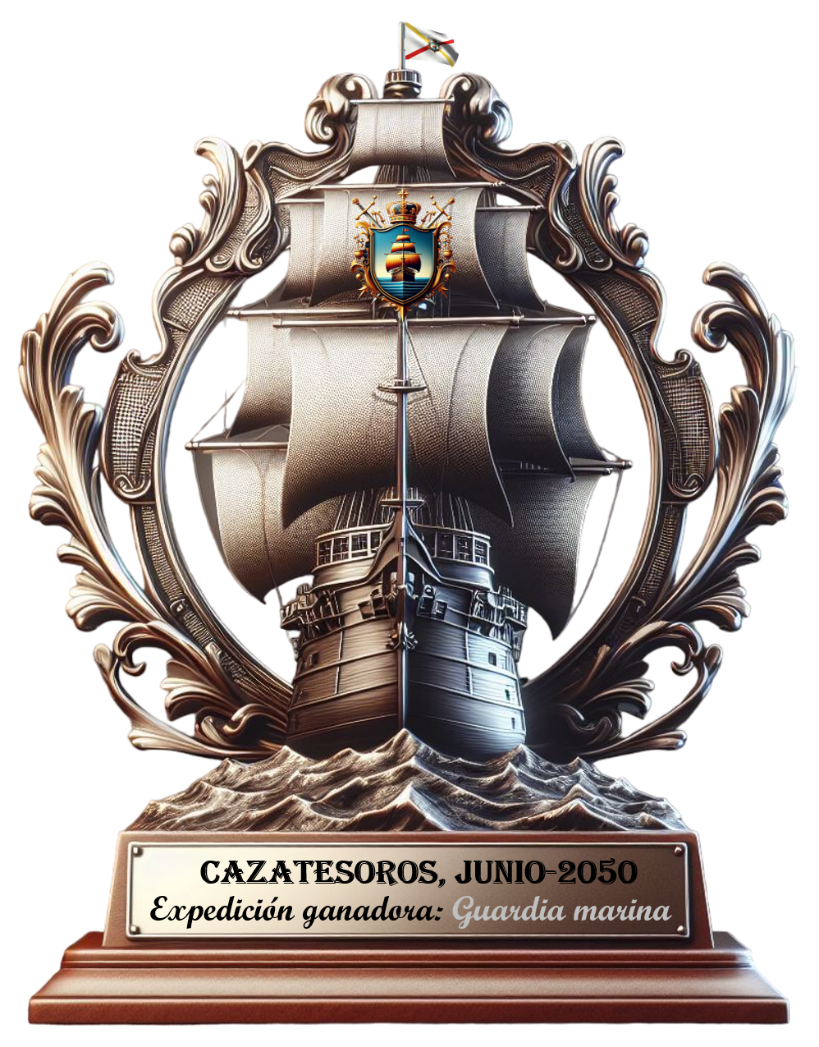 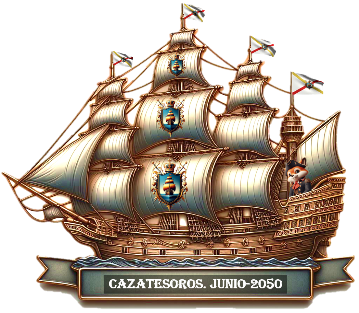 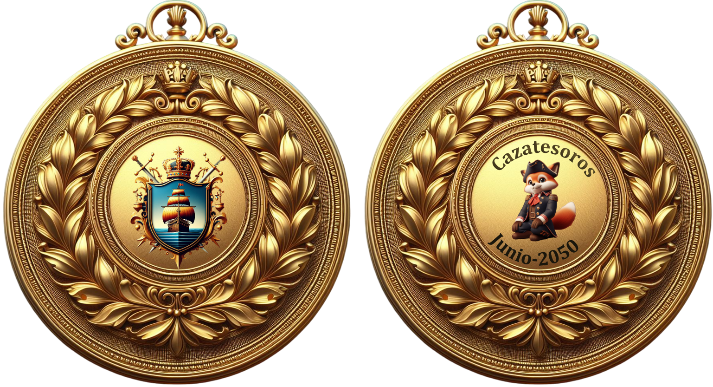 Resultados. Evaluación final
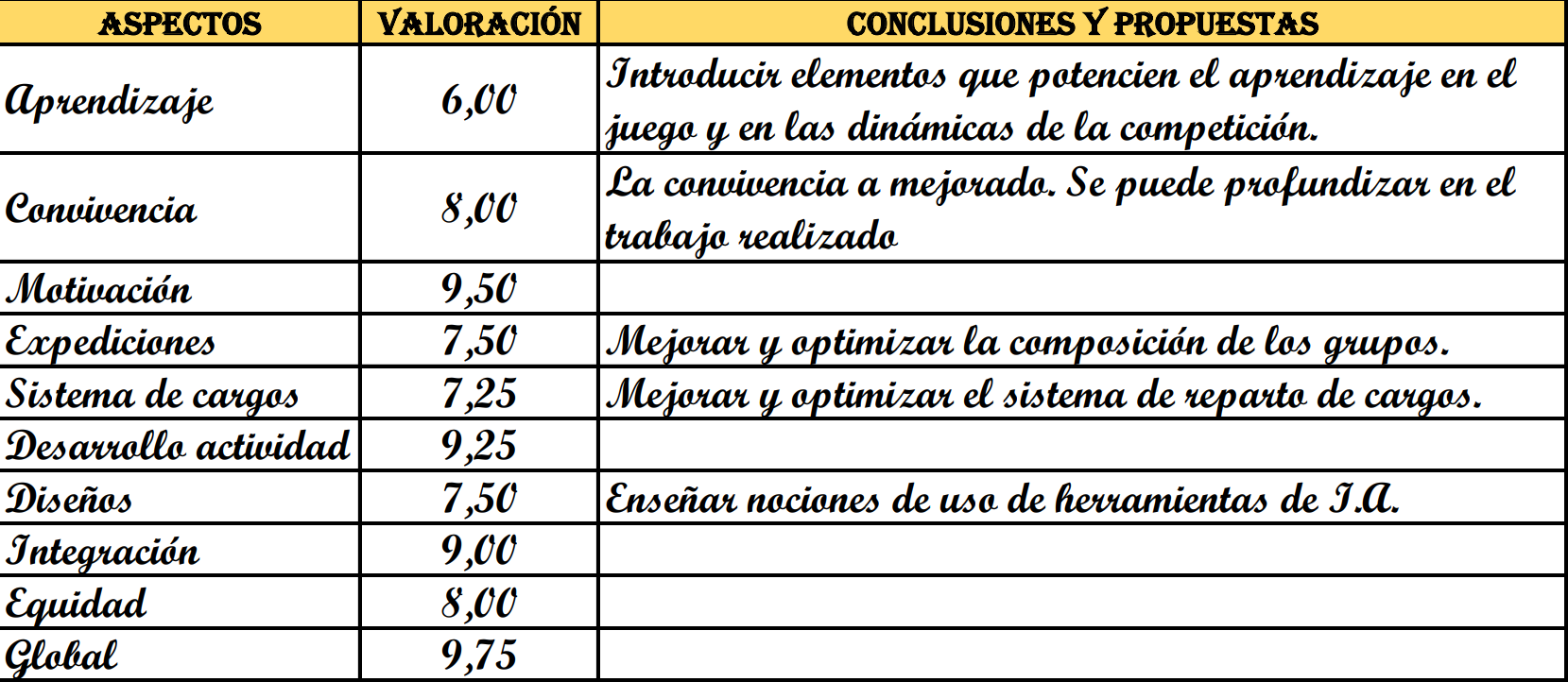 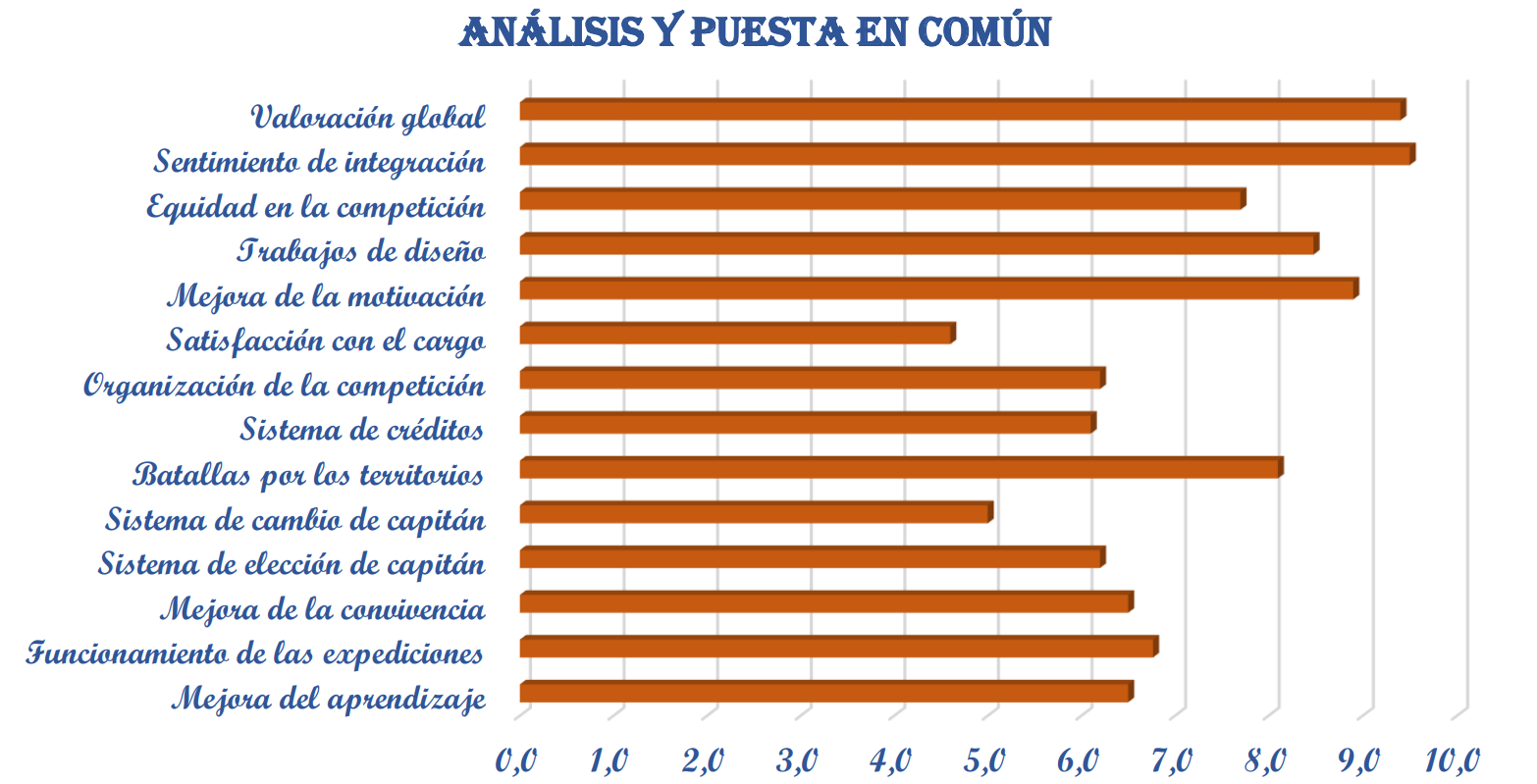 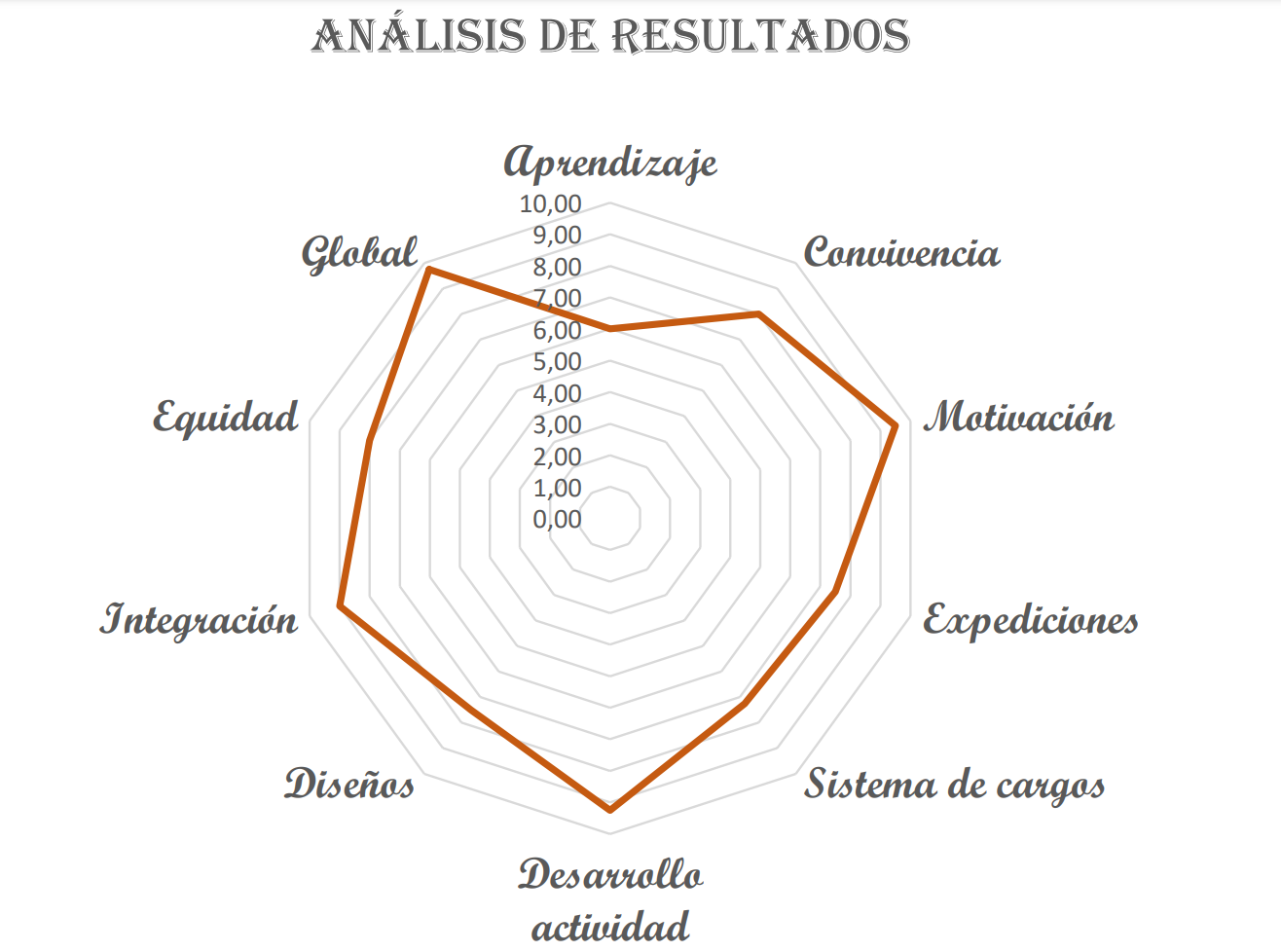